CLOSED LOOP REFERRALS
USE CASE
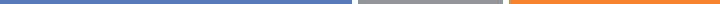 REFERRAL AND DOCUMENT EXCHANGE BETWEEN PARTNERING HEALTHCARE ORGANIZATIONS
CCHC sends CCDs via the Mass HIway to partner organization
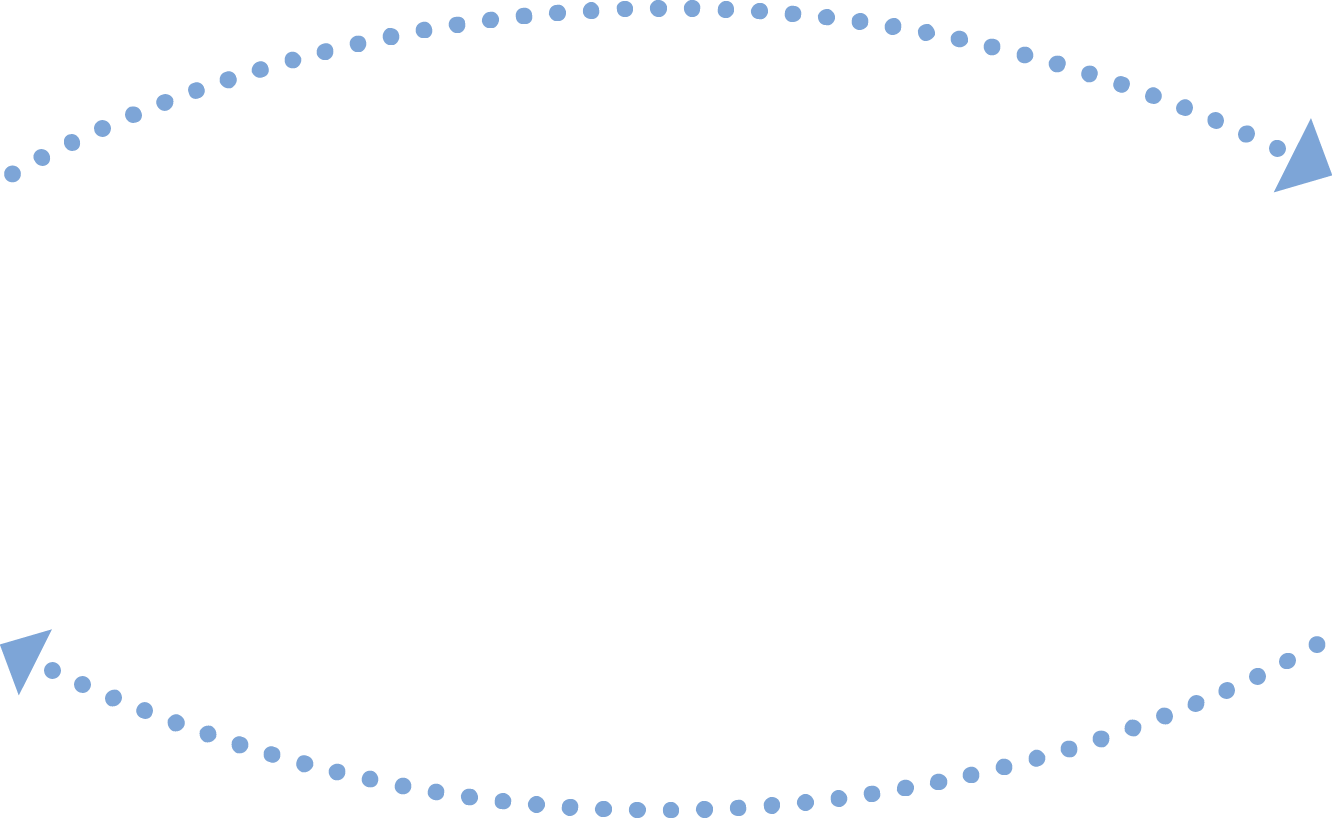 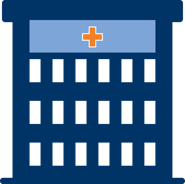 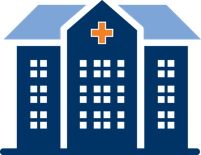 CAPE COD HEALTHCARE
PARTNER ORGANIZATION
Partner organization sends return documents via the Mass HIway to CCHC
Improve patient care by enhancing exchange of patient information between partner organizations.
GOAL
Icons provided by MeHI at mehi.masstech.org/Icons
CLOSED LOOP REFERRALS
USE CASE
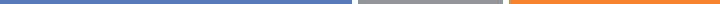 REFERRAL AND DOCUMENT EXCHANGE BETWEEN PARTNERING HEALTHCARE ORGANIZATIONS
STORY
ORGANIZATION
CCHC connected to the Mass HIway to develop new Health Information Exchange (HIE) workflows to manage and track the sending of clinical information to outside care providers electronically whenever a patient is discharged. The project required establishing electronic HIE connectivity, resolving bottlenecks and barriers surrounding Direct Messaging, and finalizing clinical documentation standards for all future information exchanges.

CCHC worked with multiple partner organizations separated into two groups: organizations with an active Mass HIway connection or other HIE technology were included in the first wave, while organizations that required more time to prepare for the HIE implementation were handled in a second wave.

CCHC developed care coordination prototypes and reviewed and updated process improvements with an aim to enhance the performance and identify breakdowns in the process. Because the information is coming in from different data sources, CCHC needed to develop a custom report system to measure how well the workflows were being integrated. The new reporting capability is a valuable addition to the system, as CCHC can now determine which referrals didn’t have CCDs sent electronically after patients were discharged, enabling them to troubleshoot transmission failures as necessary.
Cape Cod Healthcare (CCHC)
GOAL
Improve patient care by enhancing exchange of patient information between CCHC and their partner organizations. Reduce delays in patient care due to manual document exchange.
TRADING PARTNERS AND SYSTEMS
Cape Cod Healthcare (CCHC)
Partner organizations
DATA TO EXCHANGE
Continuity of Care Documents (CCDs)
Discharge Summaries
READ 
THE FULL STORY
Icons provided by MeHI at mehi.masstech.org/Icons